WHAT IS MAN?
WHO ARE WE?
WHY DOES GOD CARE WHAT I DO?
Texts from Job
(Job 15:14)  "What is man, that he could be pure? And he who is born of a woman, that he could be righteous?

(Job 7:17)  "What is man, that You should exalt him, That You should set Your heart on him,
Texts from the Psalms
(Psalm 8:4)  What is man that You are mindful of him, And the son of man that You visit him?

(Psalm 144:3)  LORD, what is man, that You take knowledge of him? Or the son of man, that You are mindful of him?
Text for today’s sermon
(1Thessalonians 5:23)  Now may the God of peace Himself sanctify you completely; and may your whole spirit, soul, and body be preserved blameless at the coming of our Lord Jesus Christ.

We must keep all three parts blameless, ready for the coming of Christ.
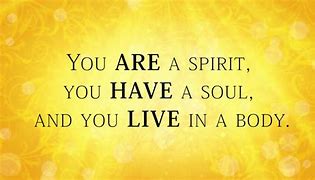 Body = physical body
(1Corinthians 6:19)  Or do you not know that your body is the temple of the Holy Spirit who is in you, whom you have from God, and you are not your own?
(1Corinthians 6:20)  For you were bought at a price; therefore glorify God in your body and in your spirit, which are God's.
Body = physical body
(Romans 12:1)  I beseech you therefore, brethren, by the mercies of God, that you present your bodies a living sacrifice, holy, acceptable to God, which is your reasonable service.

We are a body – ears, nose, heart, lungs, liver, kidneys, legs and arms.
Spirit = breath, life, mind
(Genesis 7:22)  All in whose nostrils was the breath of the spirit of life, all that was on the dry land, died.
“Spirit” in Hebrew and Greek = breath, life
(Genesis 2:7)  And the LORD God formed man of the dust of the ground, and breathed into his nostrils the breath of life; and man became a living being.
Spirit = breath, life, mind (heart)
The Bible often uses the word “heart”

Heart = mind, think, reason, make choices

Heart = emotions – love, hate, anger, joy
Soul = the eternal, immortal part
Made in the image of God
(3John 1:2)  Beloved, I pray that you may prosper in all things and be in health, just as your soul prospers.
(Hebrews 10:39)  But we are not of those who draw back to perdition, but of those who believe to the saving of the soul.
Soul = the eternal, immortal part
(James 5:20)  let him know that he who turns a sinner from the error of his way will save a soul from death and cover a multitude of sins.

(Hebrews 6:19)  This hope we have as an anchor of the soul, both sure and steadfast, and which enters the Presence behind the veil,
Soul = the eternal, immortal part
(Matthew 10:28)  And do not fear those who kill the body but cannot kill the soul. But rather fear Him who is able to destroy both soul and body in hell.
TAKE CARE OF ALL PARTS!
(1Thessalonians 5:23)  Now may the God of peace Himself sanctify you completely; and may your whole spirit, soul, and body be preserved blameless at the coming of our Lord Jesus Christ.
TAKE CARE OF ALL PARTS!
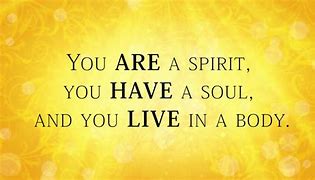